«Возможности ЦОС ФГИС «Моя школа» для использования в урочной и внеурочной деятельности учителя!»
Сенькова Наталья Владимировна,
учитель начальных классов
Филиала МБОУ «ЕСШ №2» «НОШ»
1. Формирование плана урока с использованием библиотеки ФГИС «Моя школа»2. Работа с документами в подсистеме «Файлы»3* Совместная работа с документами в подсистеме «Файлы» 4* Опыт привлечения учеников к работе во ФГИС «Моя школа»
1. Формирование плана урока с использованием библиотеки ФГИС «Моя школа»
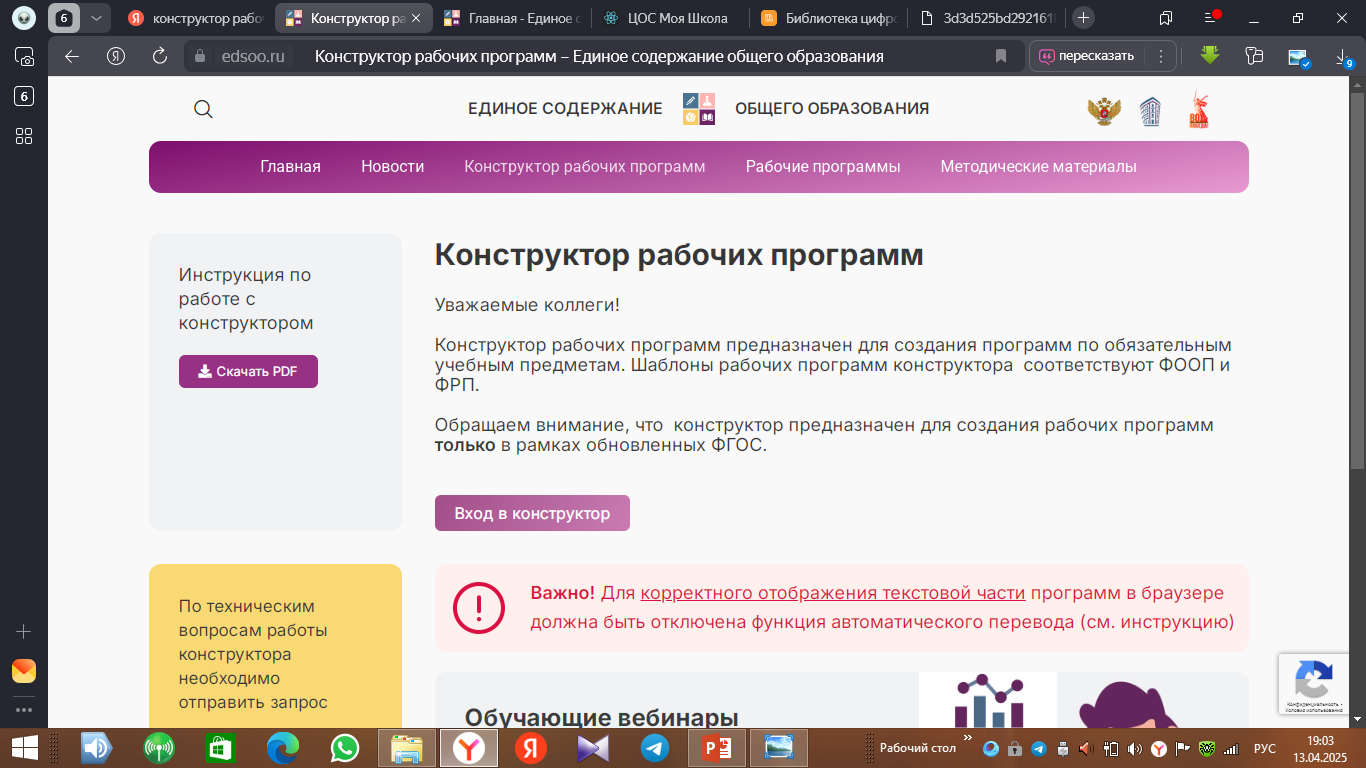 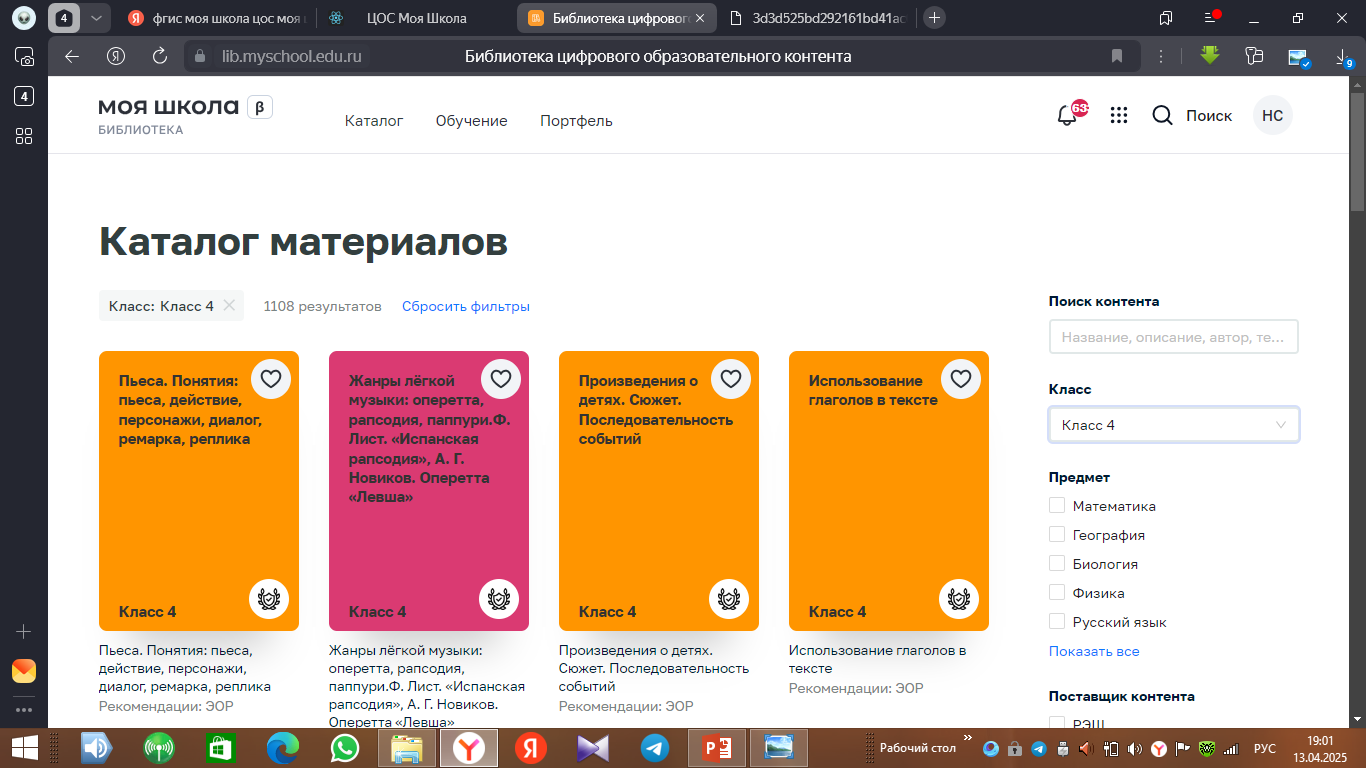 Формирование плана урока с использованием библиотеки ФГИС «Моя школа» через Конструктор урока
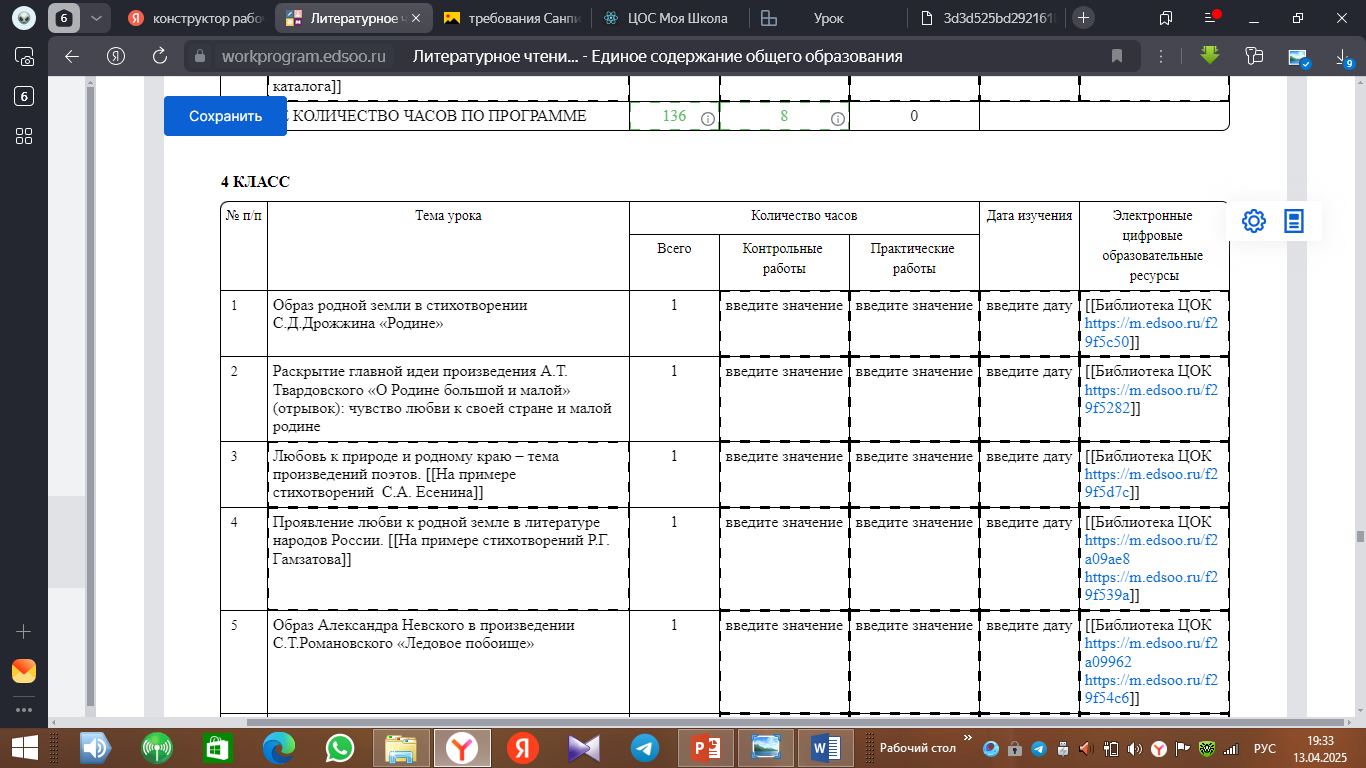 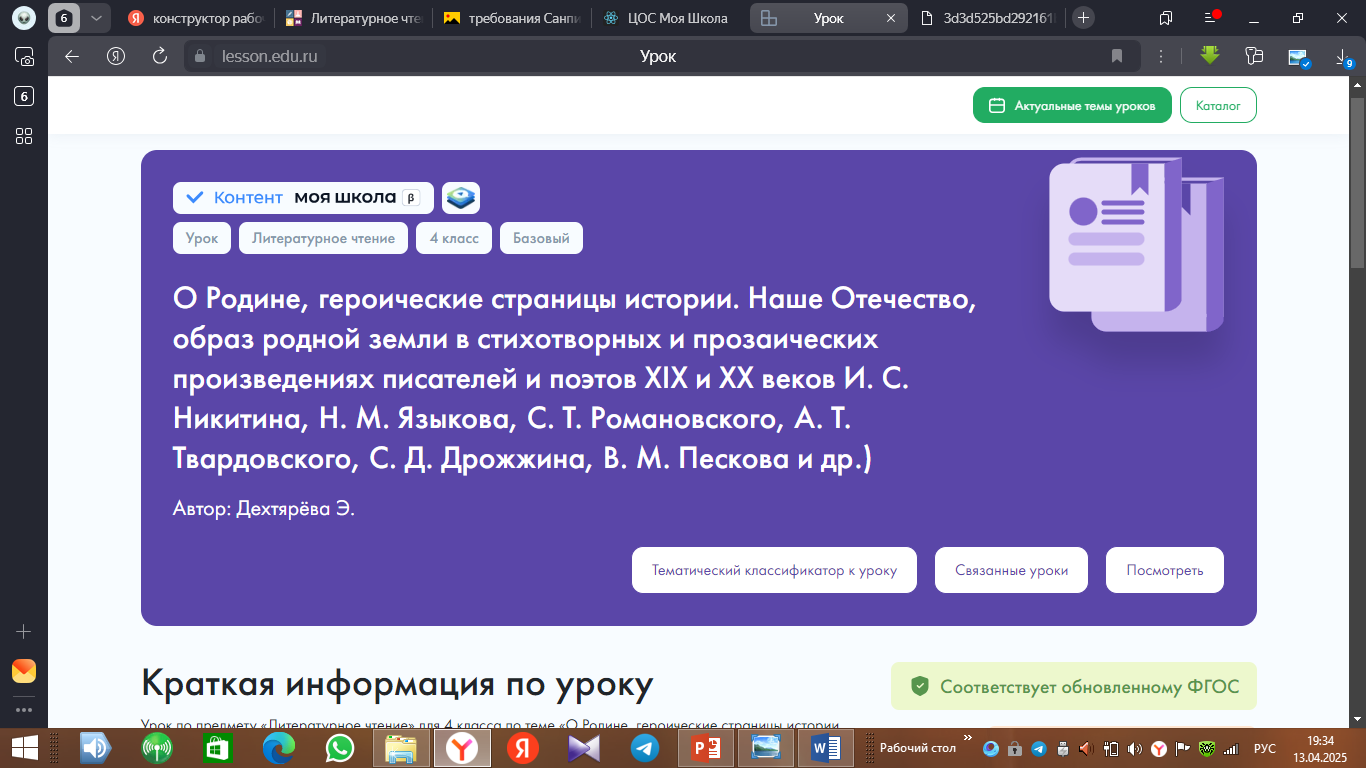 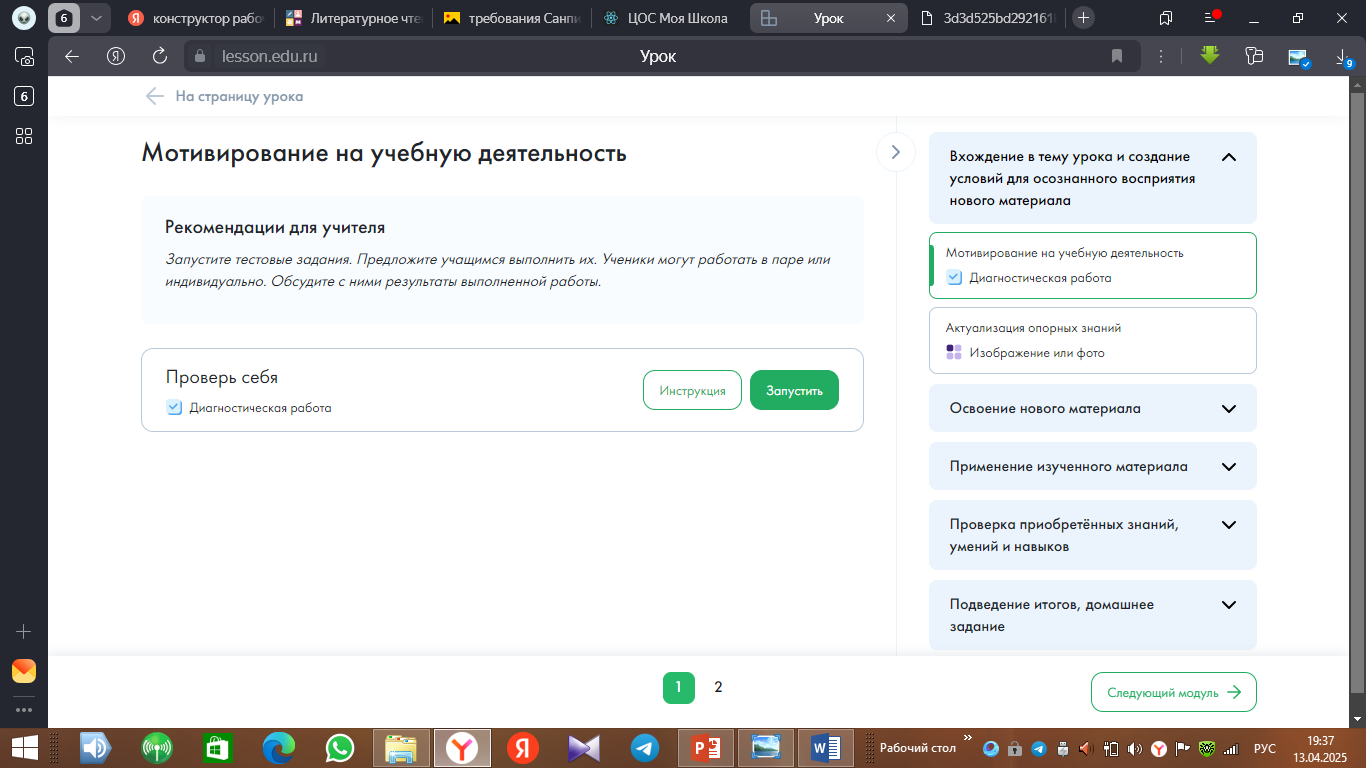 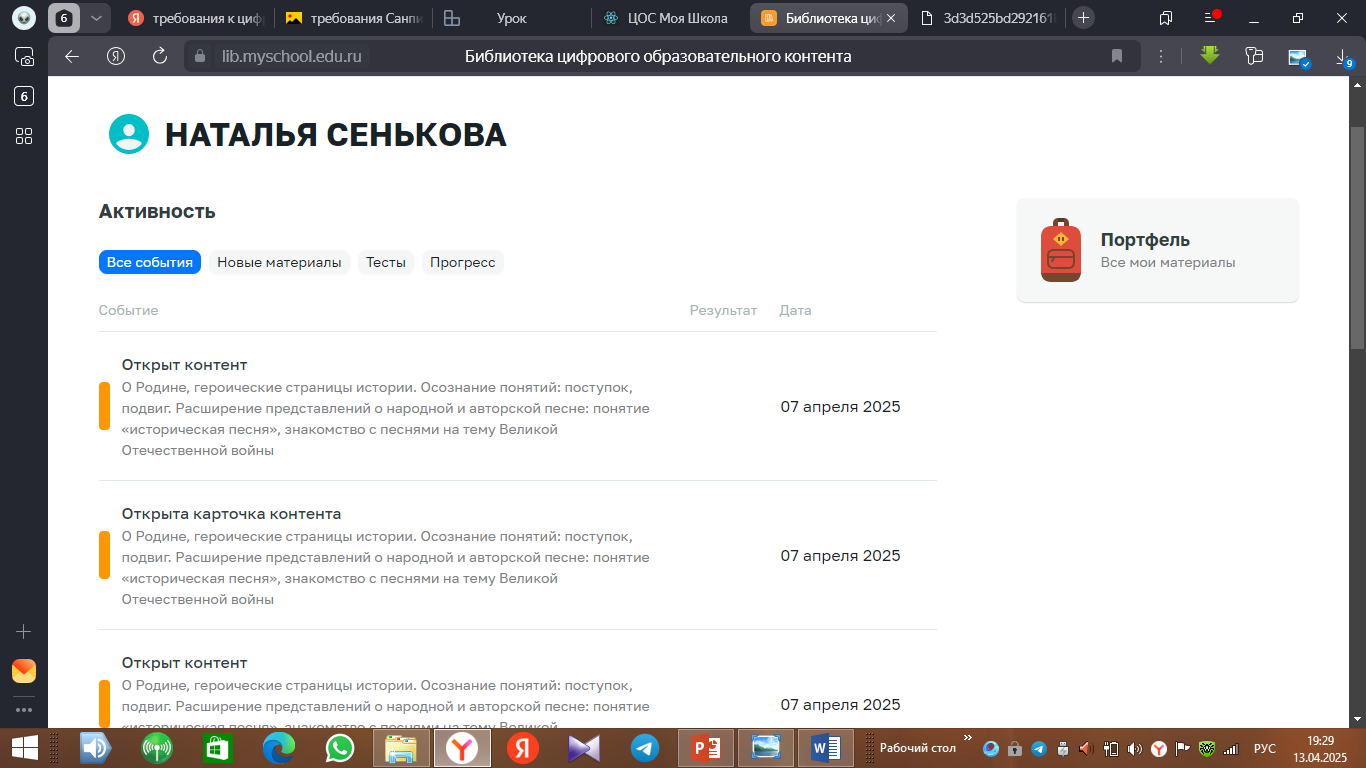 Формирование плана урока с использованием библиотеки ФГИС «Моя школа»
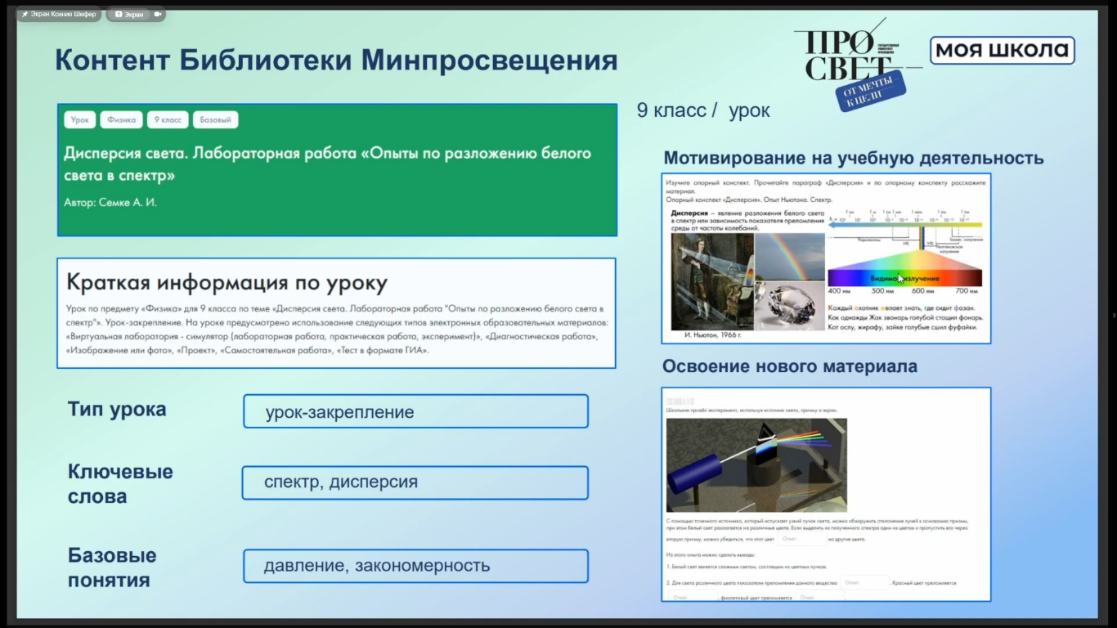 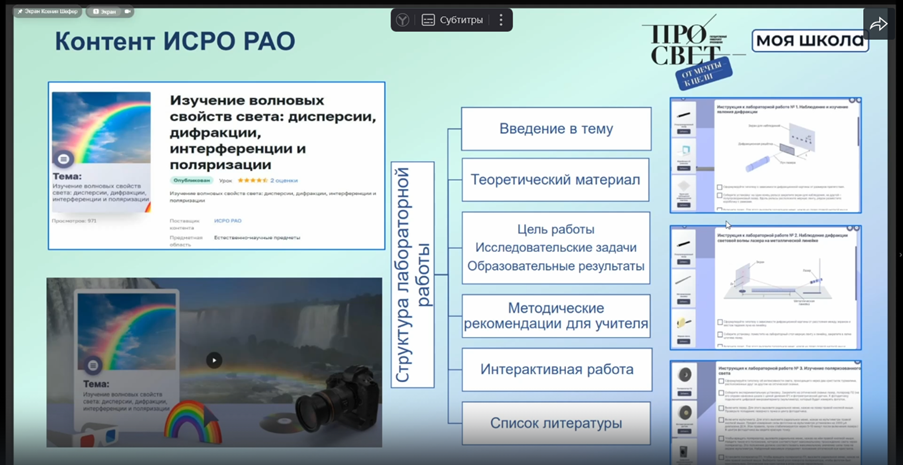 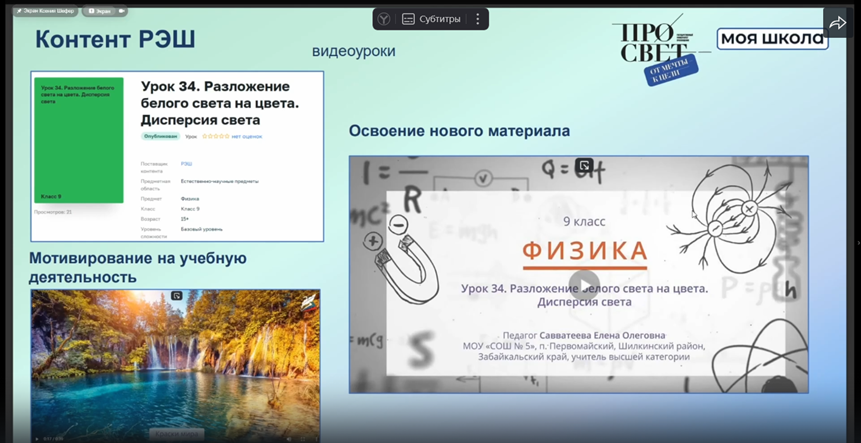 Работа с документами в подсистеме «Файлы»
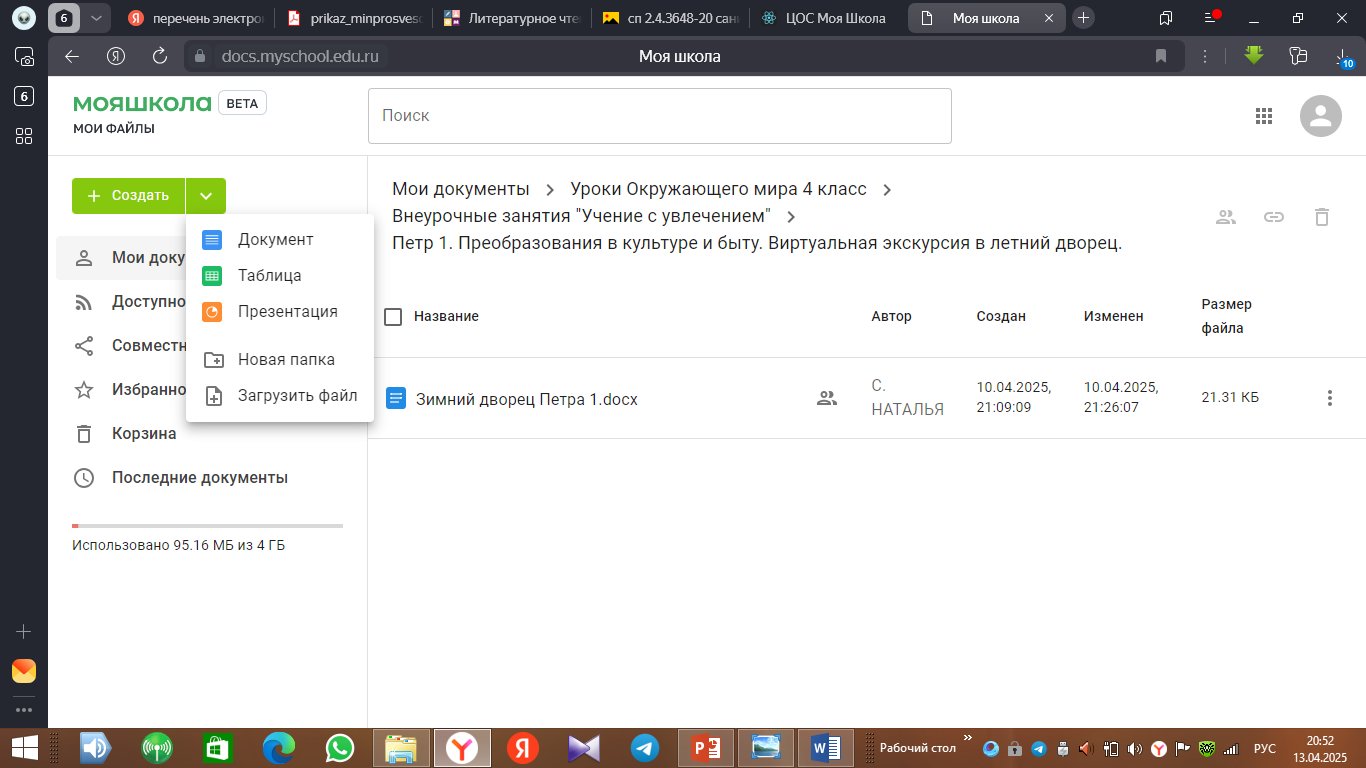 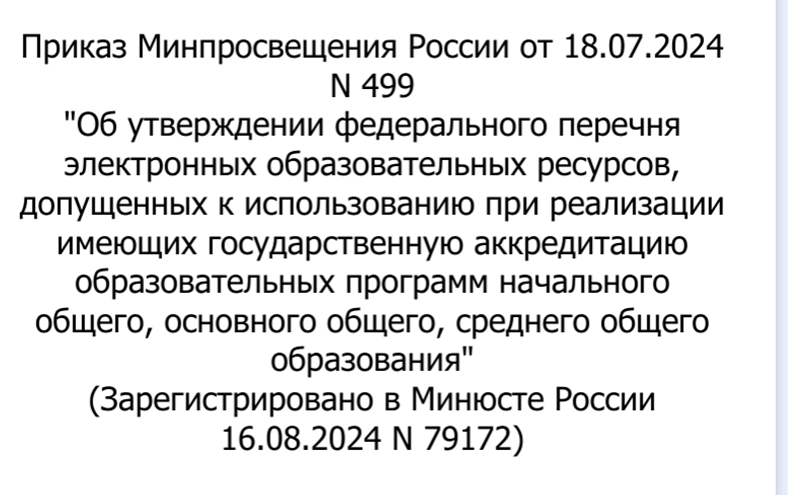 Работа с документами в подсистеме «Файлы»
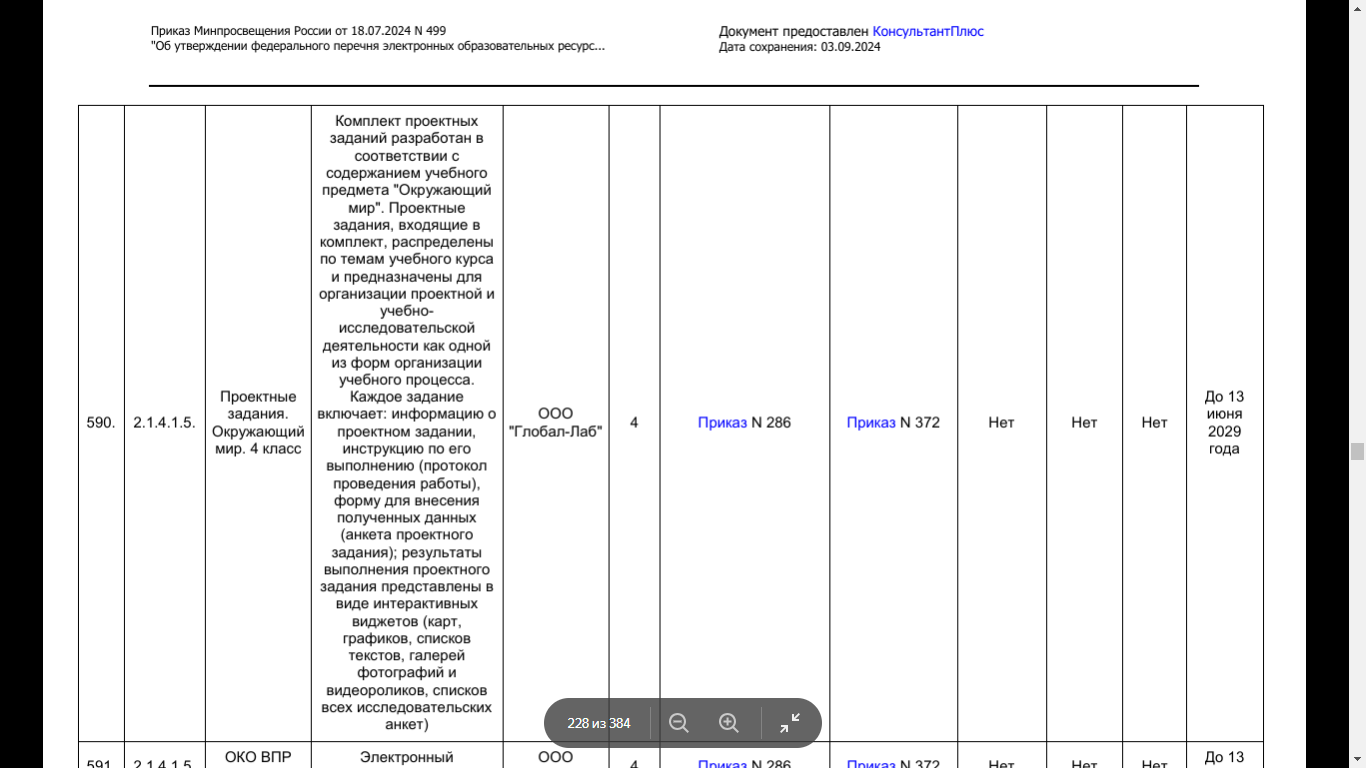 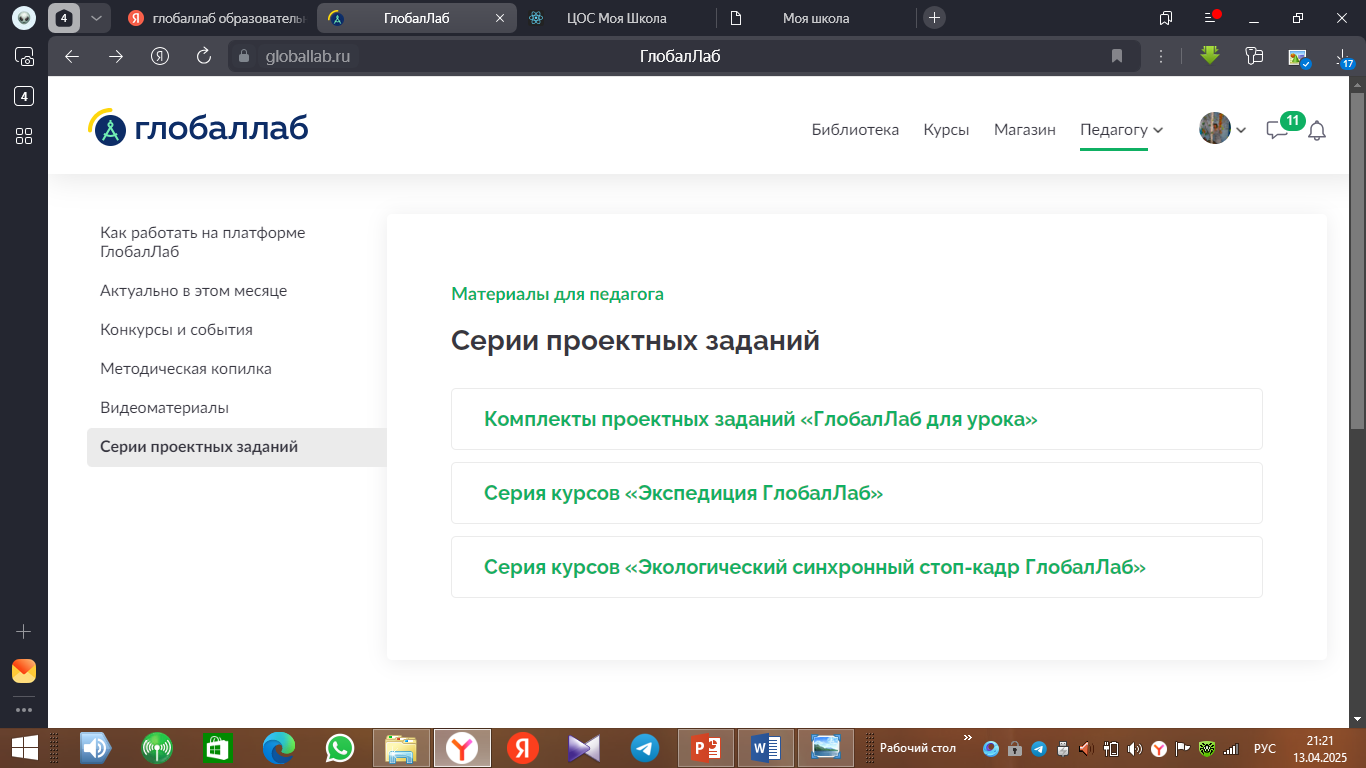 Работа с документами в подсистеме «Файлы»
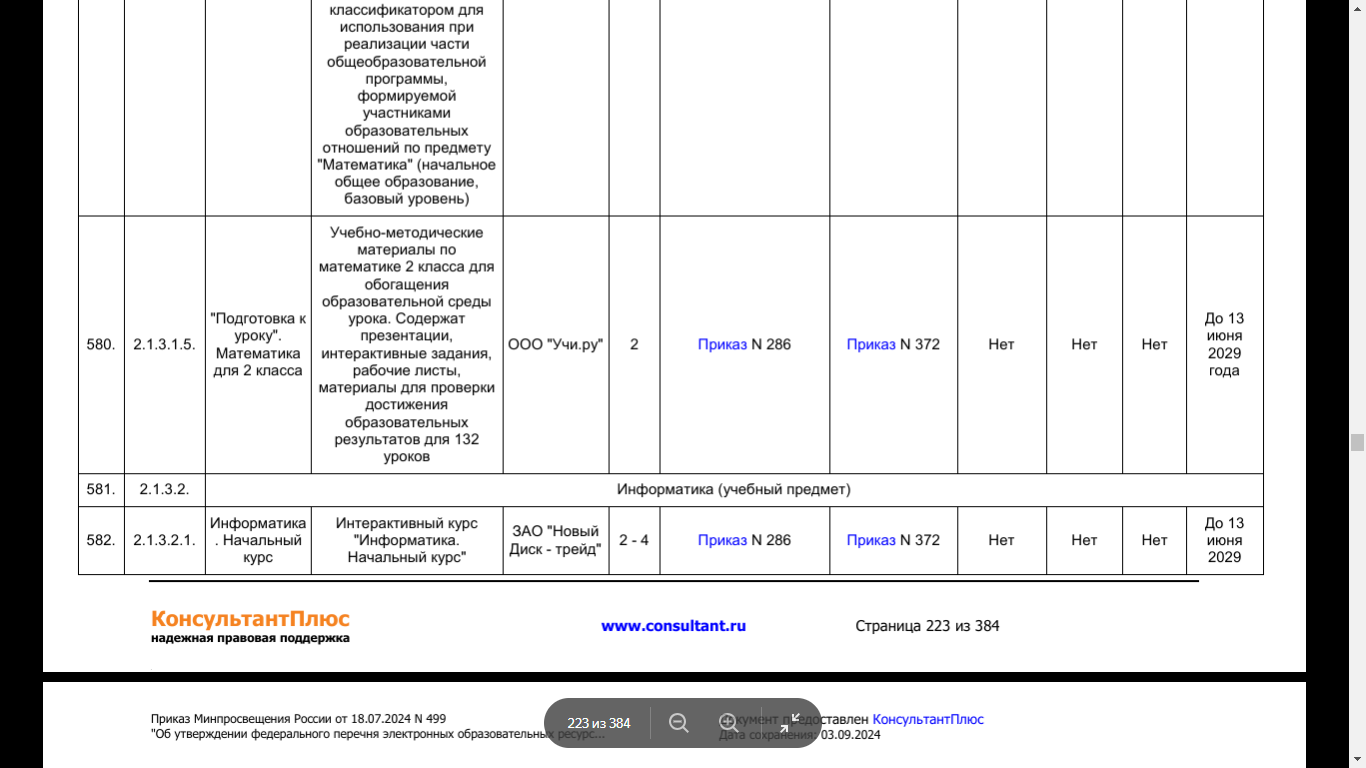 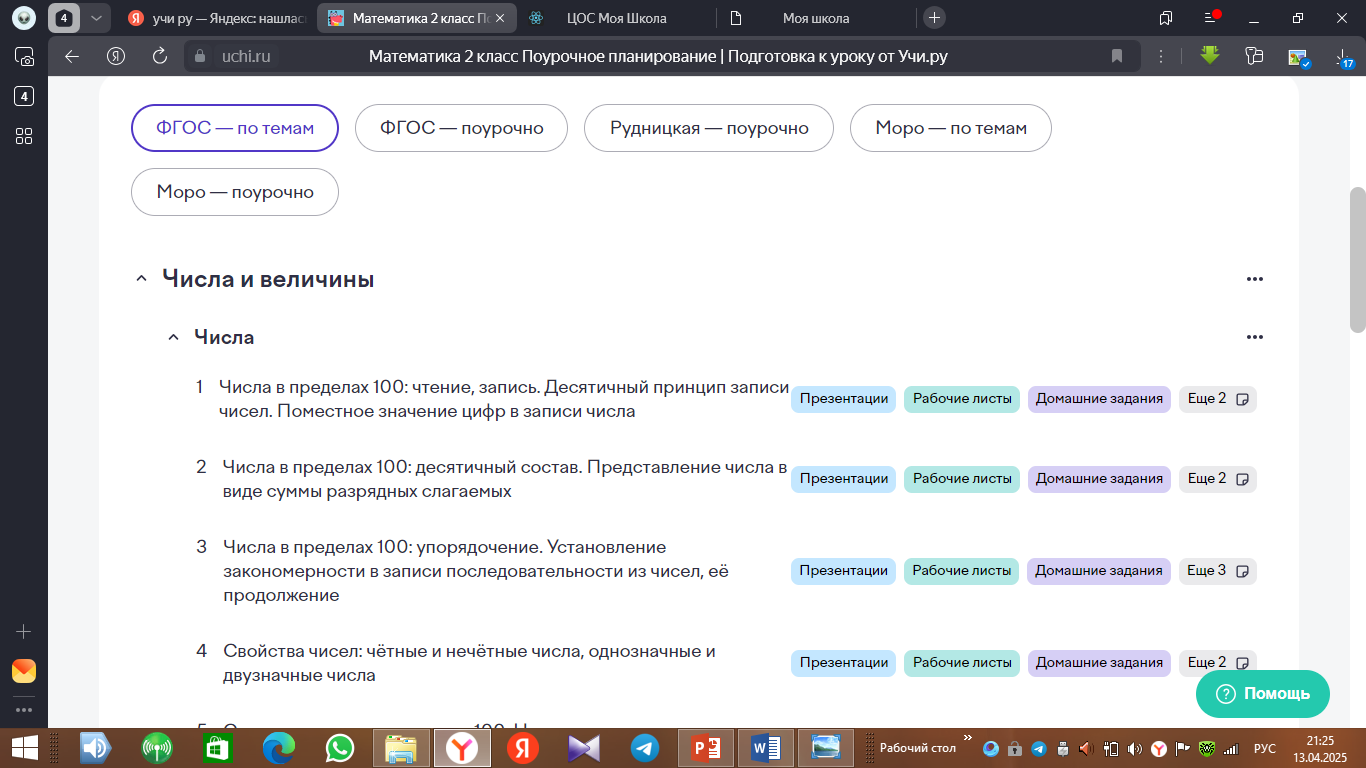 Работа с документами в подсистеме «Файлы»
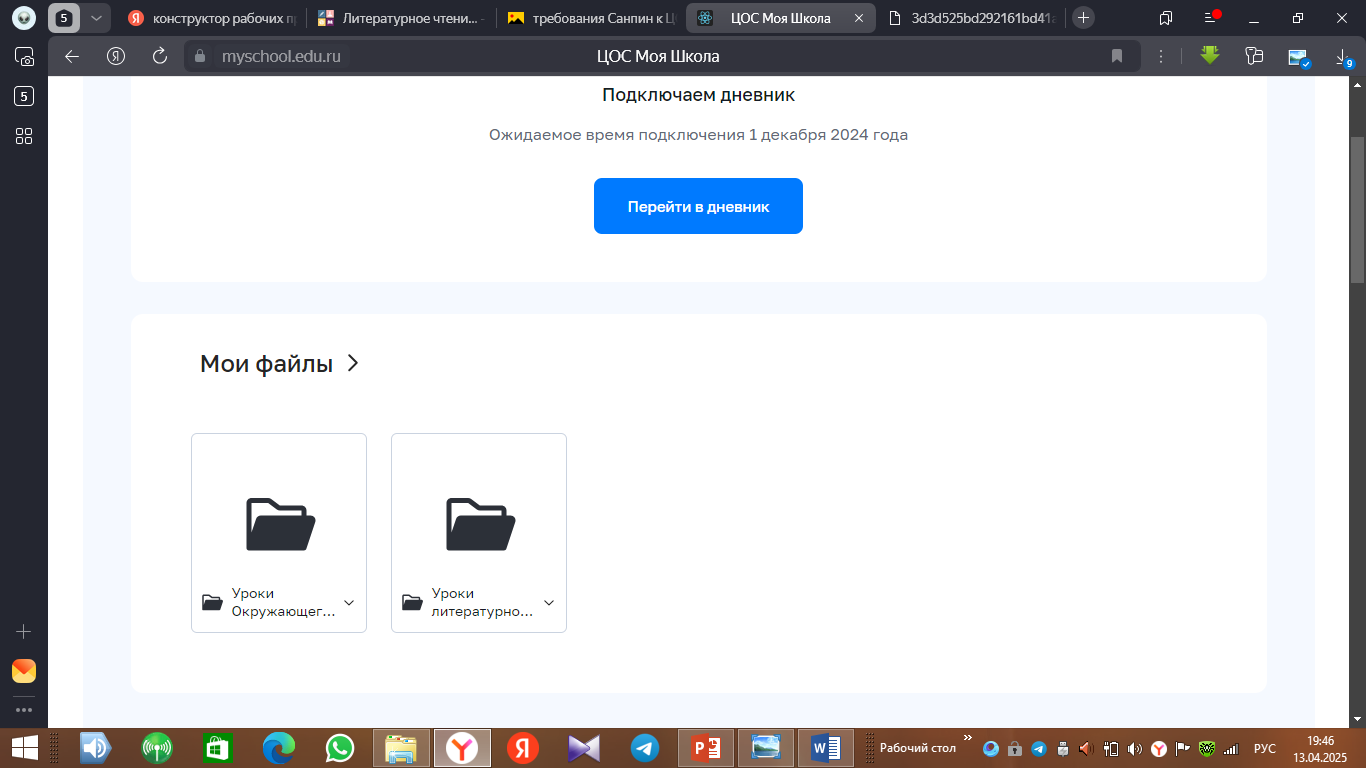 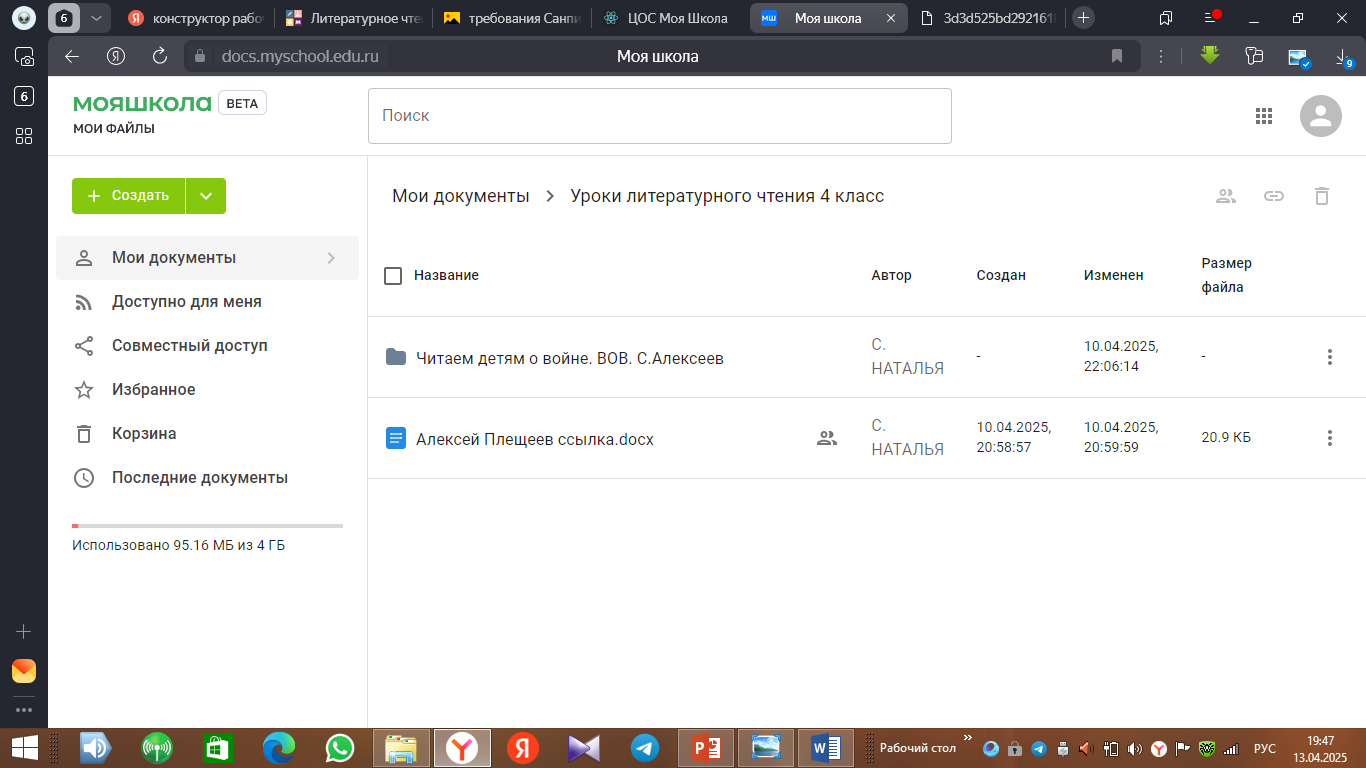 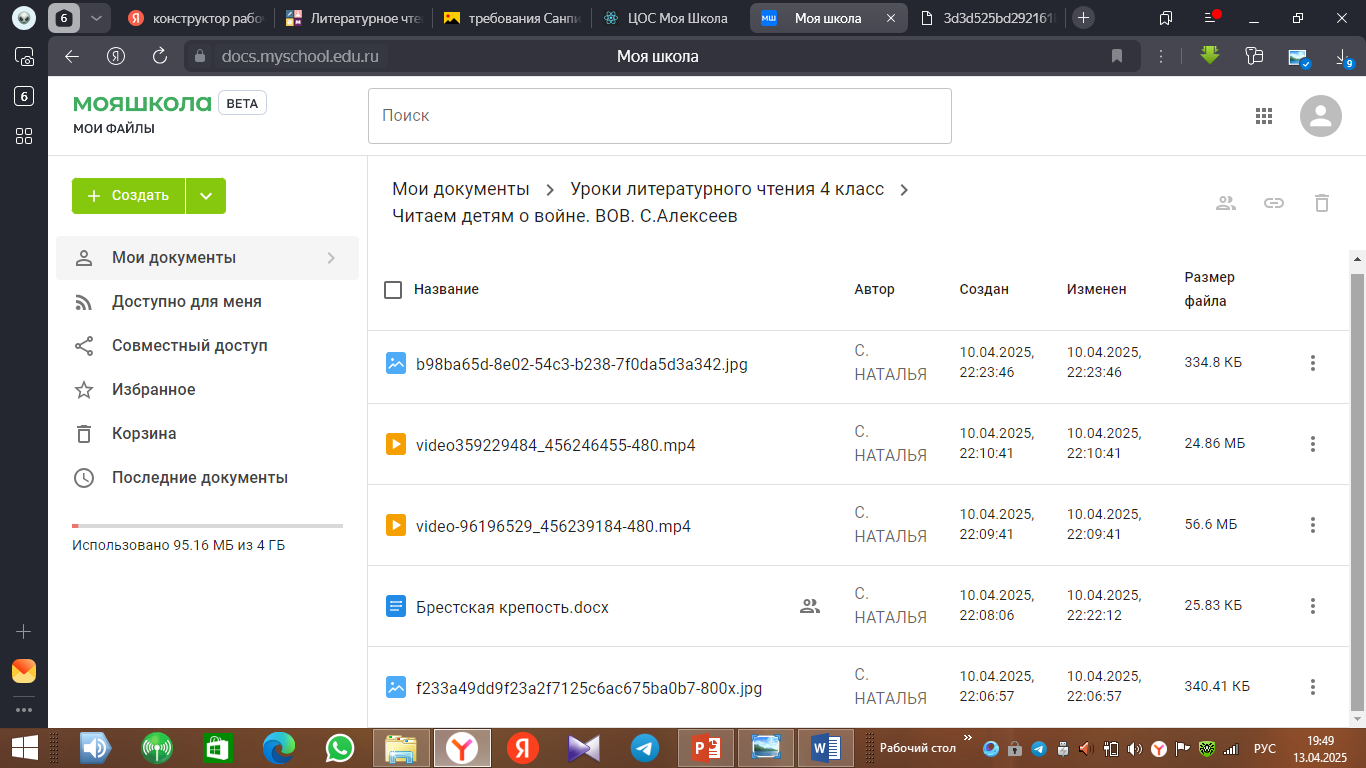 Работа с документами в подсистеме «Файлы»: внеурочные занятия
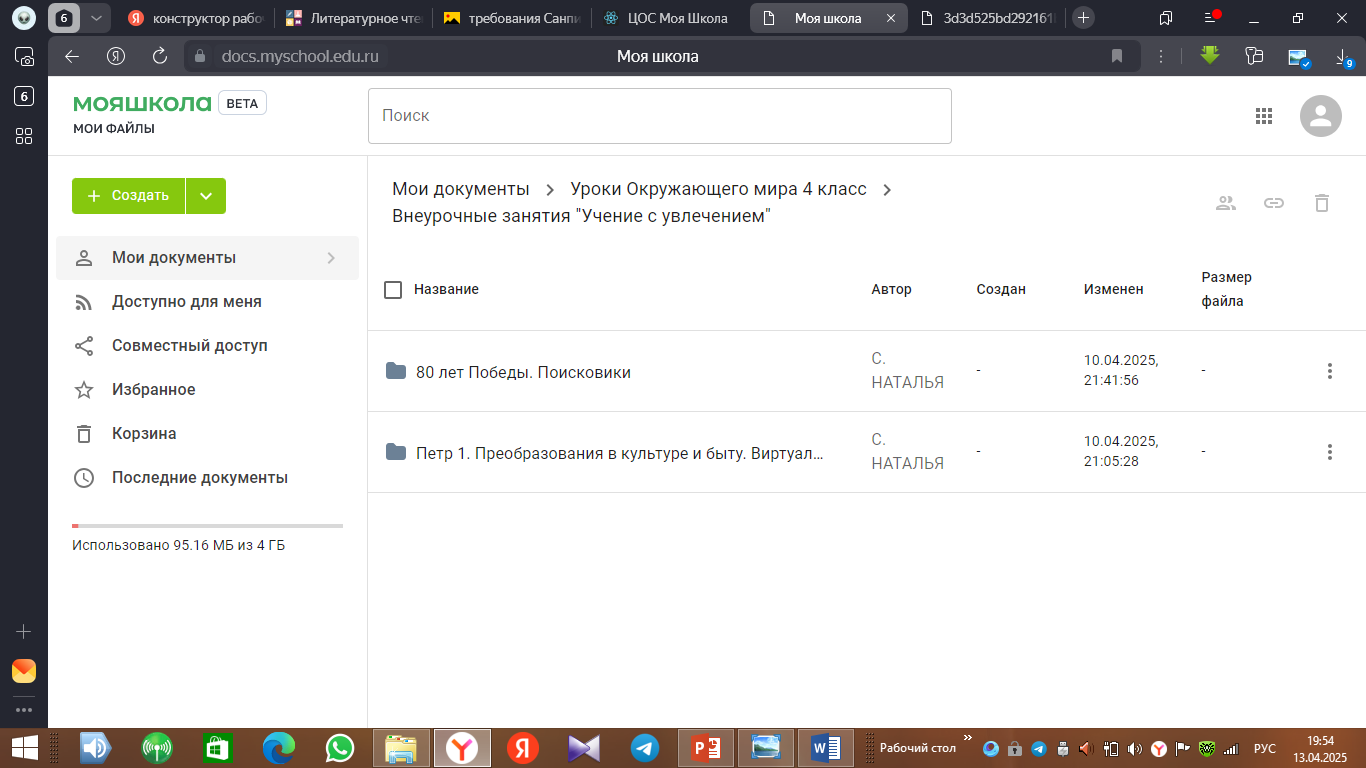 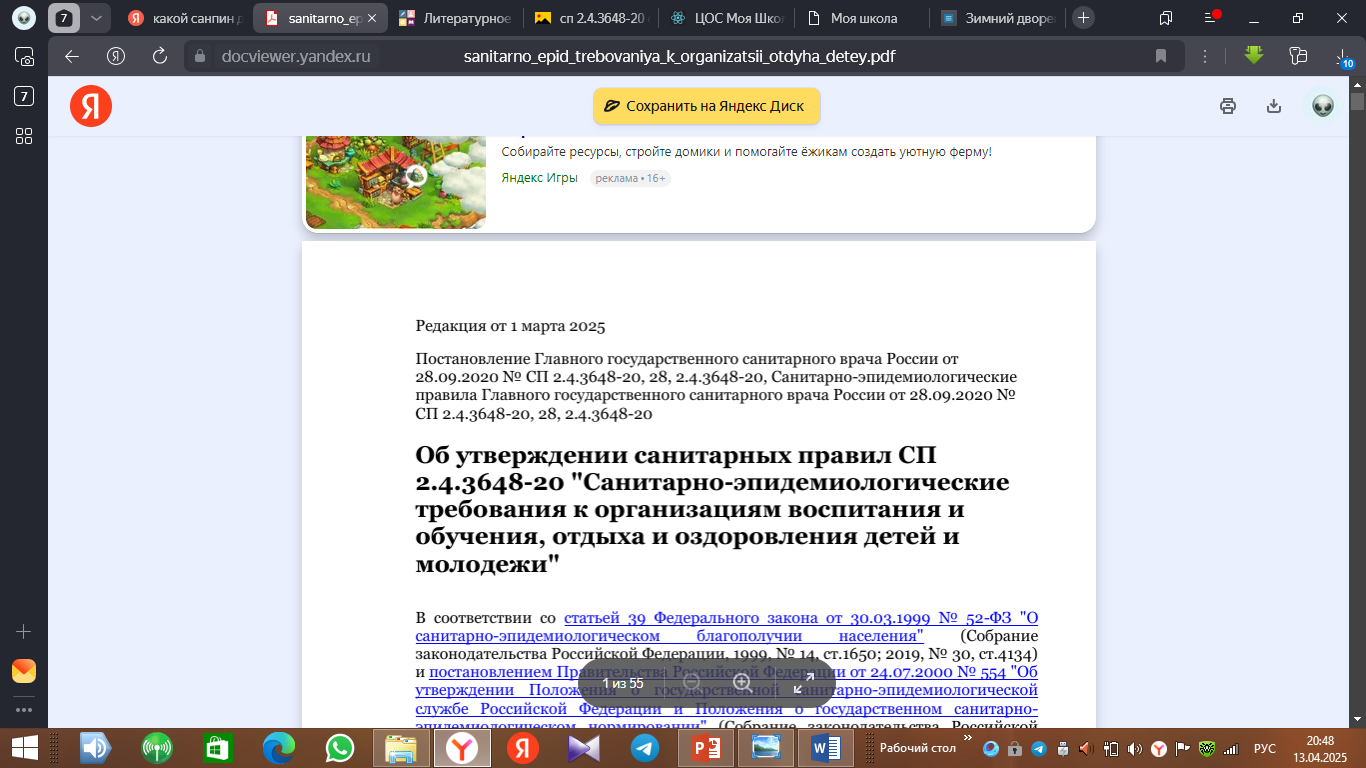 При использовании ЭСО с демонстрацией обучающих фильмов, программ или иной информации, предусматривающих ее фиксацию в тетрадях воспитанниками и обучающимися, продолжительность непрерывного использования экрана не должна превышать для детей 5-7 лет - 5-7 минут, для учащихся 1-4-х классов – 10 минут, для 5-9-х классов - 15 минут.
Общая продолжительность использования ЭСО на уроке не должна превышать для интерактивной доски - для детей до 10 лет - 20 минут, старше 10 лет – 30 минут; компьютера - для детей 1-2 классов - 20 минут, 3-4 классов - 25 минут, 5-9  классов - 30 минут, 10-11 классов - 35 минут.